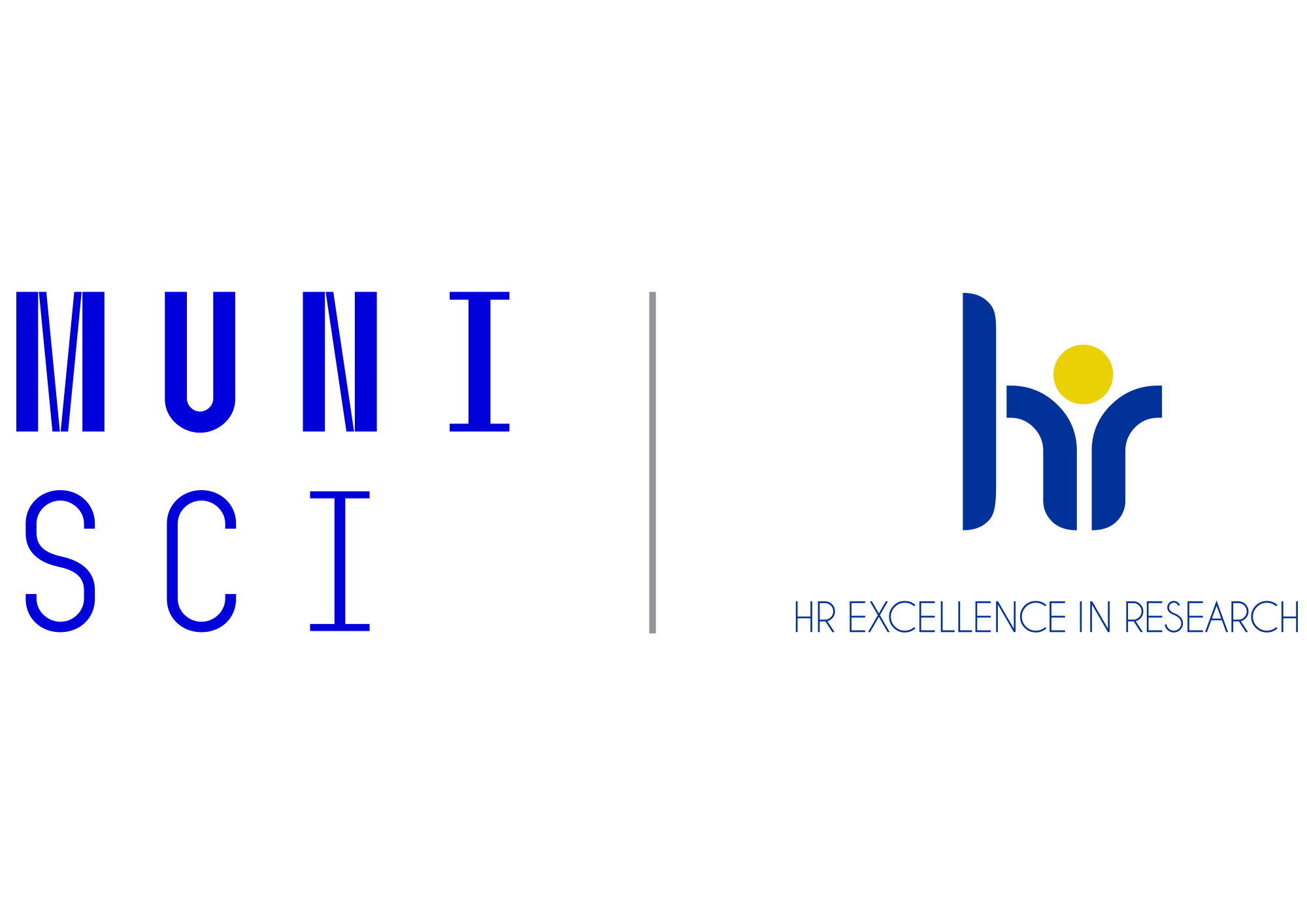 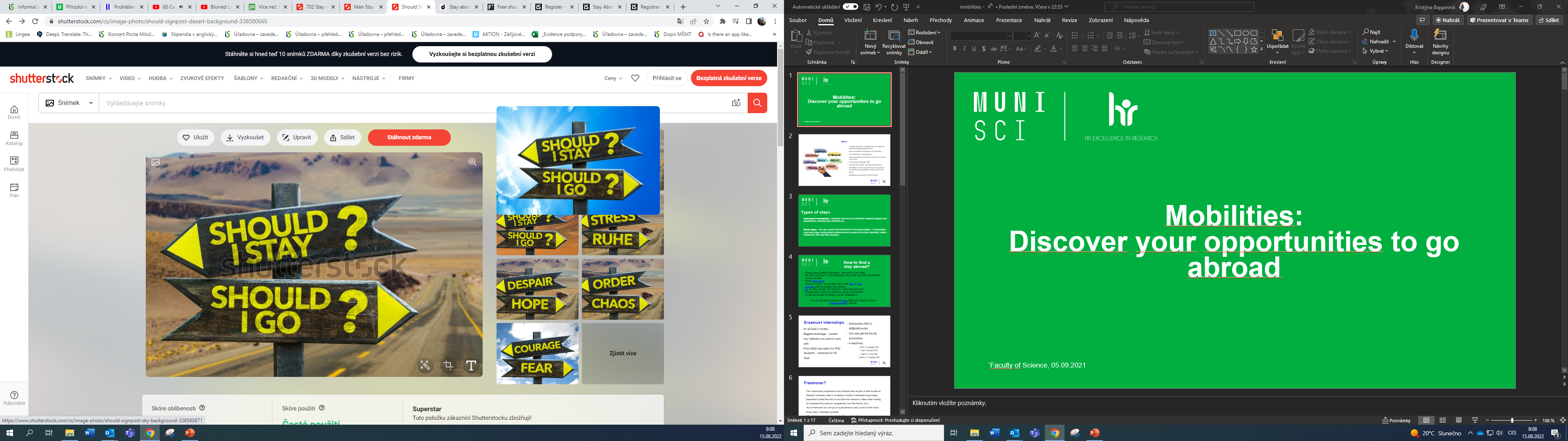 Mobilities:Discover your opportunities to go abroad
Seminar for PhD students26.10.2022
Faculty of Science MU
WHY? WHY NOT!
WHY?
WHY NOT?
No answer found
Exceptions possible but only in exceptional cases -> family/healh issues/full-time work and combined form of studies,... Discuss it in advance with your supervisor and Head of the doctoral board
!
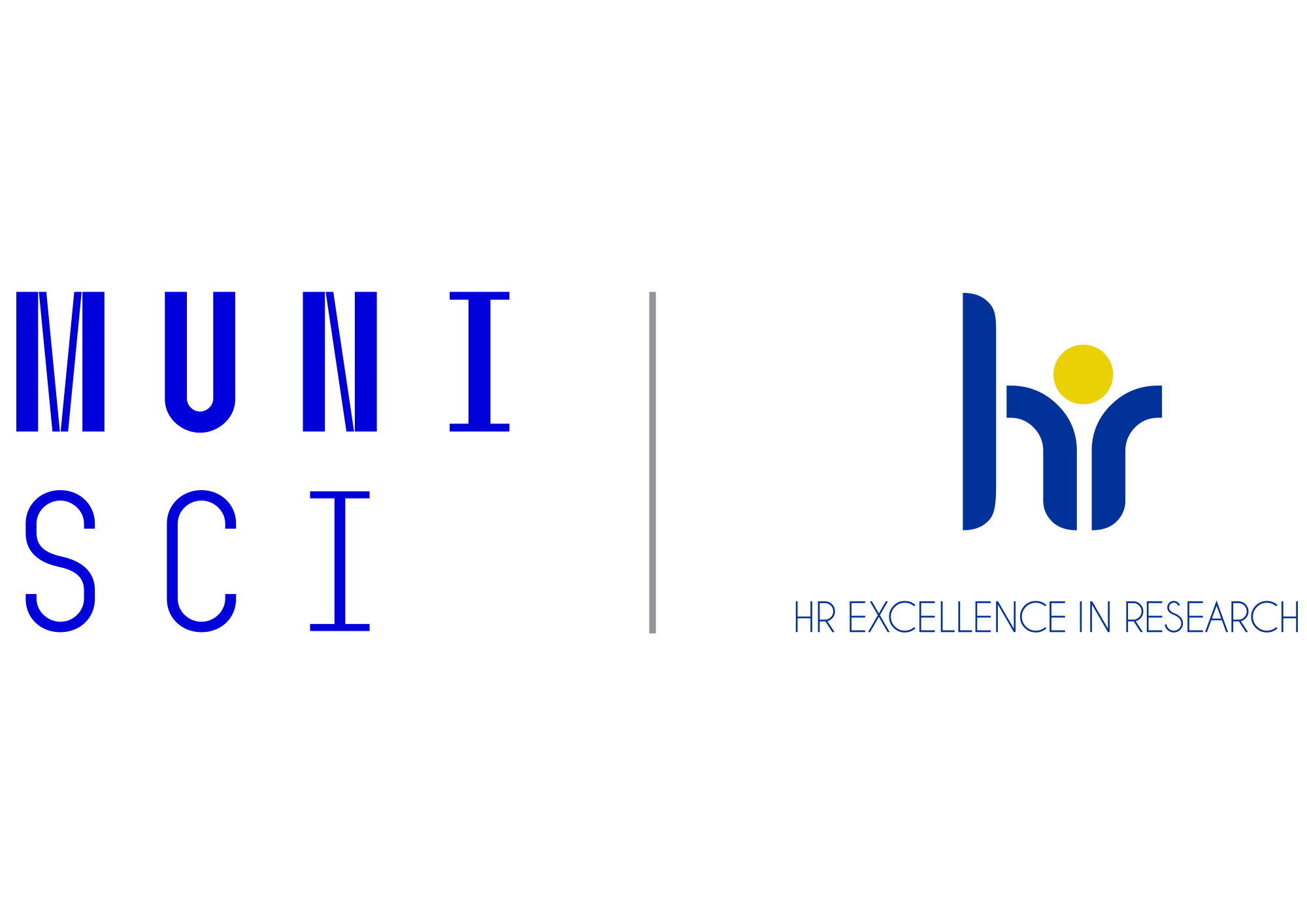 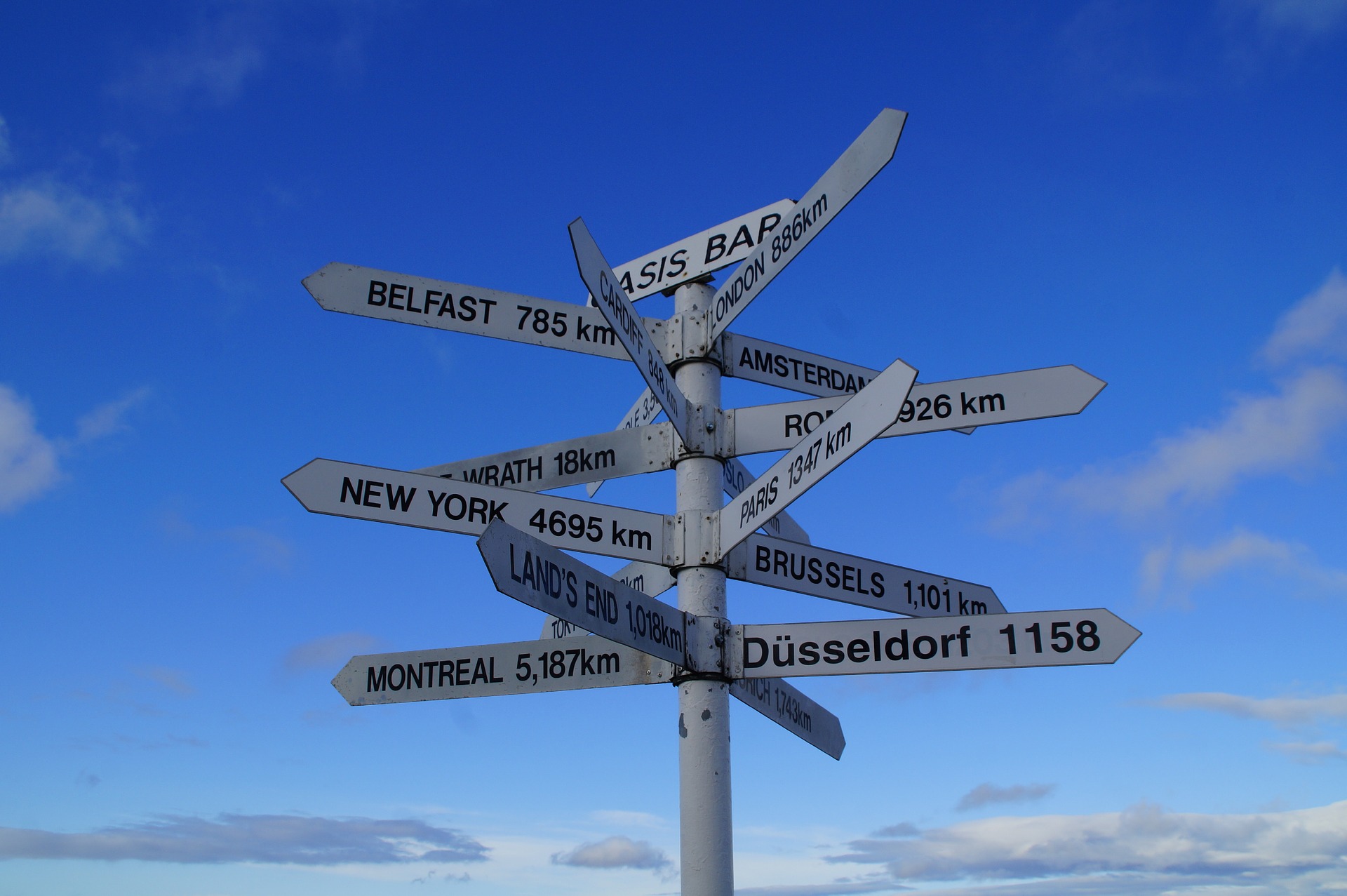 Types of stays  - 2 main options:
Study stays – not very usual in the framework of doctoral studies, mainly relevant for BSc and MSc students
Most often Erasmus+, Erasmus+ ICM, Partner Universities ...
Takes place at the university - the choice of university depends on our current contracts 
At your chosen university you will attend their classes, enrol in courses and complete them
Usually, 1-2 semesters + 20 ECTS min. for 1 semester
75 % of all stays abroad are through Erasmus+  -> higher chance than Freemover
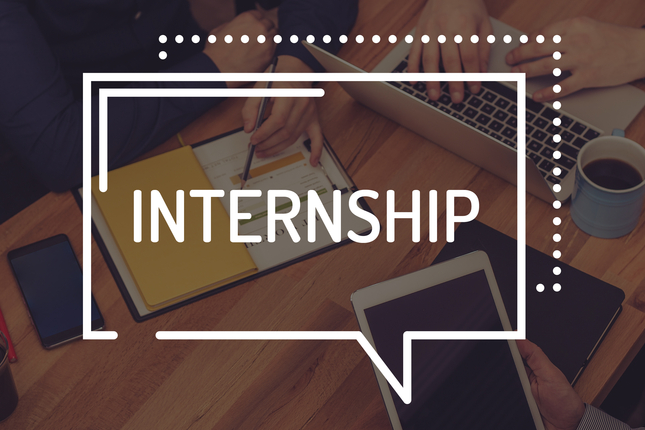 4 deadlines every year:
Call I: 31 January 2023
Call II: 30 April 2023
Call III: 31 July 2023
Call IV: 31 October 2022
New option for PhD students is beeing prepared – research stays for 30 days -> should be available from 2023, more information coming
Erasmus+ Internships
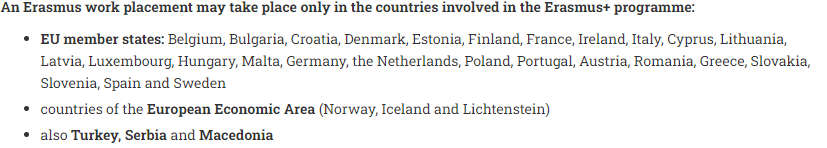 TIP: Even within the EU member states, you can travel to their overseas territories (Reunion, Martinique, Azores, St. Martin, Fr. Guyana, St. Barthélemy ...)
Applications Erasmus+ : ONLINE
In ISOIS
You fill out: 
Your personal details
details about your studies
host institution + contact for someone you are in touch with
your MU department coordinator
+ you upload a motivation letter (see next slide)
Then the foreing institution coordinator and the MU department coordinator fill the learning agreement (for traineeships) out online -> they receive an e-mail to do it with all the necessary information
DONE
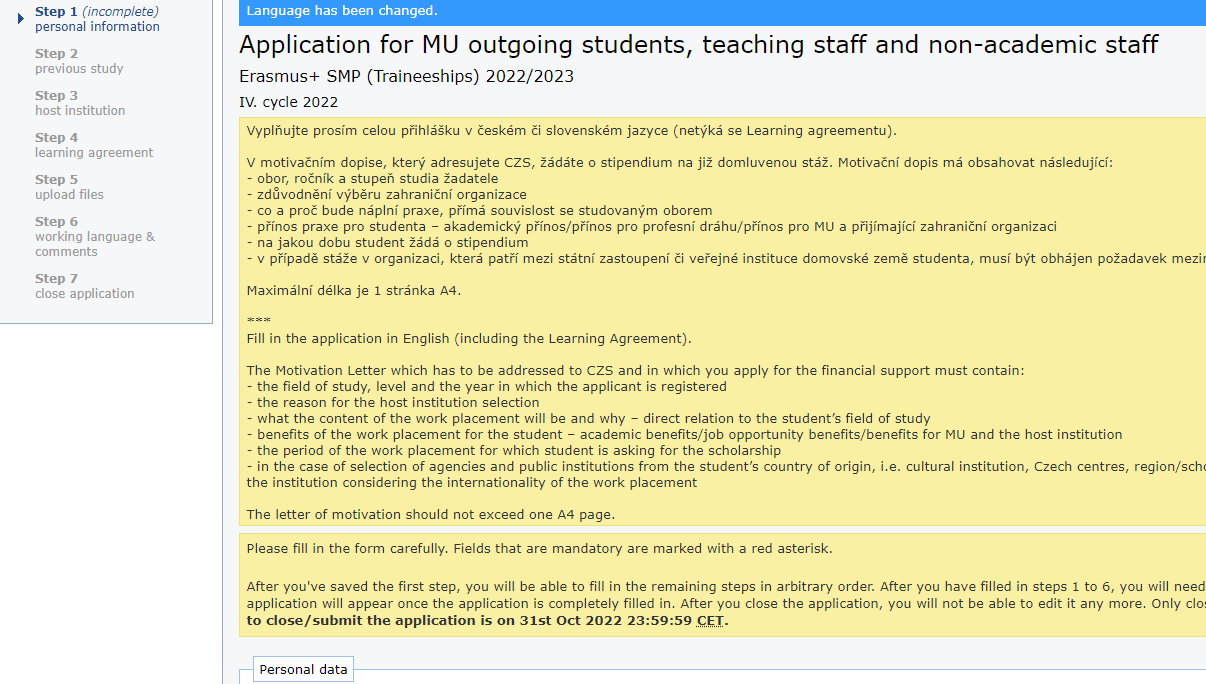 7
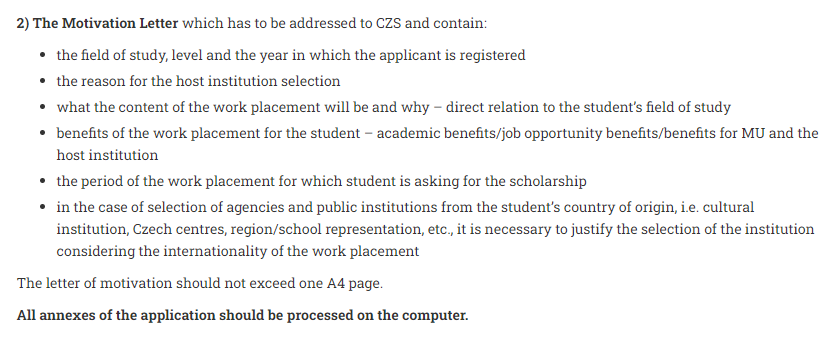 Applications Erasmus+ : ONLINE
Motivation Letter -> What to mention?
It is a mandatory part of your doctoral studies
Who you are, what you study, what you work on
The main goal of the internship -> not only the academic one, but also personal one
Is it a university with good ranking/best in zoology/there is an ongoing cooperation between your department and them?
What to avoid?
AVOID the word research! Use different words (learning new techniques, adquiring new skills…)
too general wording
Forgetting any of the points mentioned above
8
What if I have just graduated? Can I still go abroad?
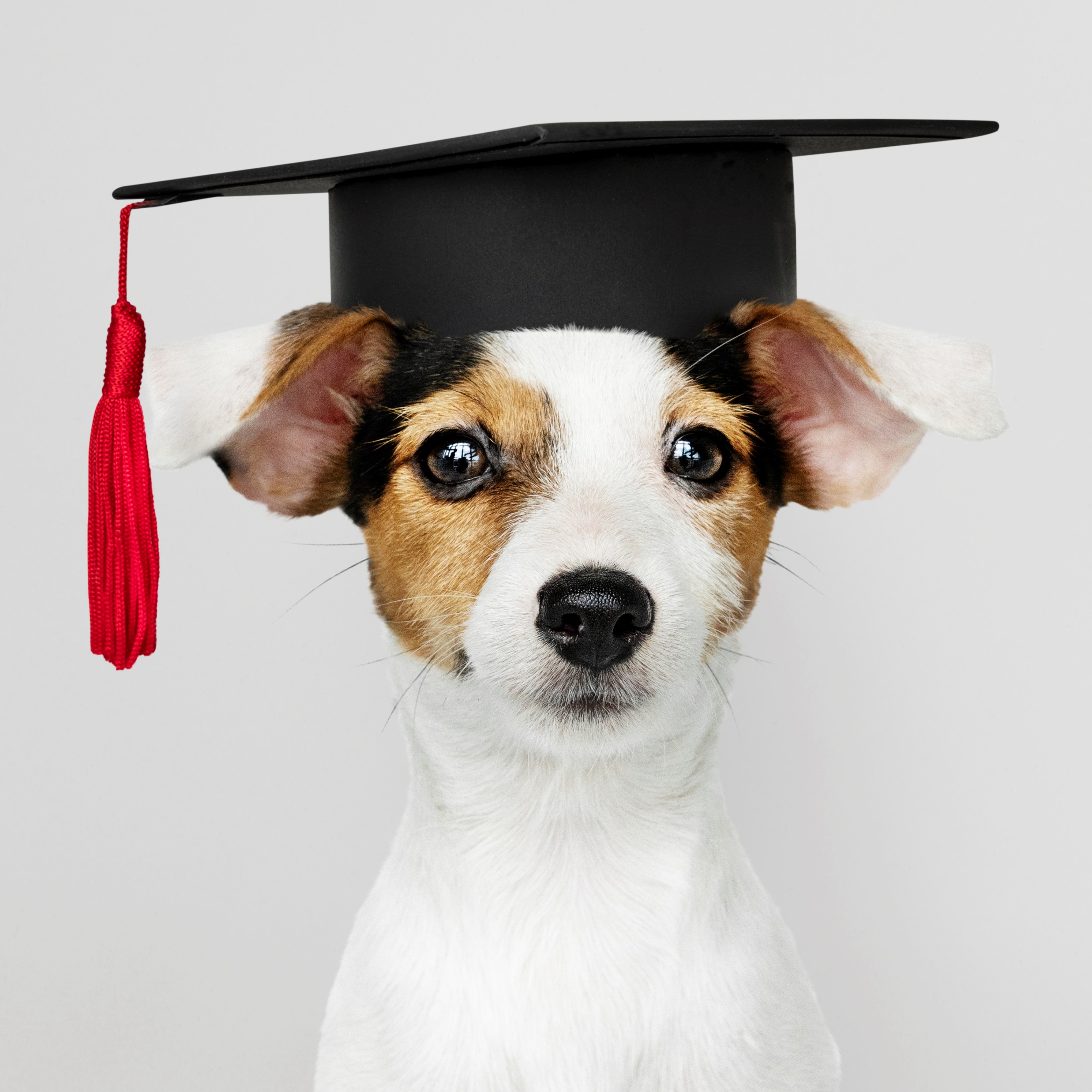 Insert any photo of a recent graduate:
Freemover
Study stays
Each university has different rules. Some freemovers are not accepted at all, in some cases they require tuition fees. In all cases, it is up to the decision of the university whether or not they are interested in accepting the student.
The student must bring 20 ECTS per semester from abroad, the number of credits earned may be lower in the case of short-term thesis preparation, and the student must meet the study requirements of the home faculty.
A letter of acceptance /e-mail is required in the application form.
it is possible to go for shorter stays (1-2 months, for example) to work on a thesis - then the number of credits may be lower

INTERNSHIPS
cannot be used for graduate stays = you must be an active student at MU
Any institution you want
Must have Training Agreement already signed to apply
!!!Need Learning/Training agreement still in paper form + online application in ISOIS
10
What else?
Partner universities

Only STUDY stays
deadline 15. 12. 2022 for acad. year 2023/2024
full offer on CZS website (eg. Australia, Brazil, China, Georgia, Israel, Japan, Canada, Costa Rica, Mexico, USA…)
 for at least 1 semester
estimated amount of the scholarship: + - CZK 20,000 per month 
https://czs.muni.cz/en/mu-student/study-placements/partner-universities
ERASMUS+ ICM:- very interesting offer of universities outside the EU (eg. Armenia, Israel,Dominican Republic, Vietnam, Philippines, Albania…)
Only STUDY stays (for PhD students – research stays possible, check the website!)
Scholarship 700EUR/month + travel expenses
deadline 15. 12. 2022 for acad. year 2023/2024
 https://czs.muni.cz/en/mu-student/study-placements/erasmus-icm
… and many more here
What about UK? USA? Switzerland?
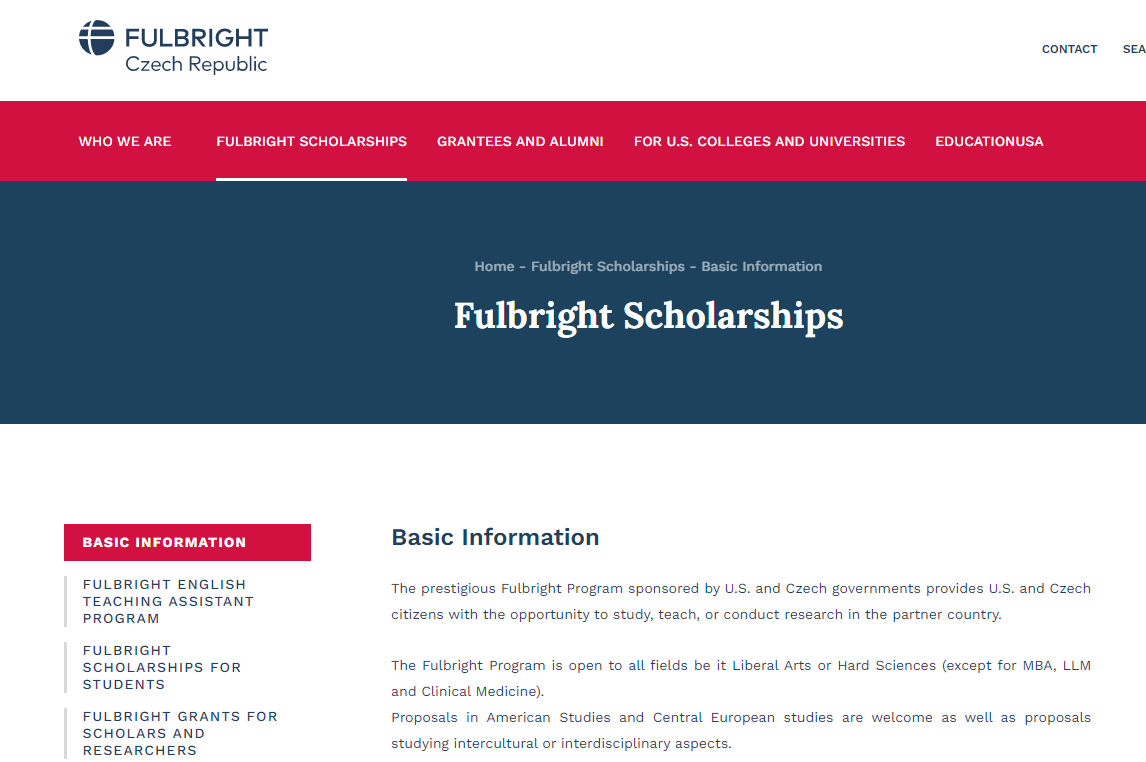 Switzerland 
Swiss Government Excellence Scholarships -> info here 
Freemover, SEMP scholarship 
UK
Freemover
USA 
Fulbright: information here
Partner Universities, Freemover or Fulbright
12
Scholarships (only some options)
Attention! Scholarships and travel order/form CANNOT be combined!!!
If you need to top up the travel order/form, let us know in advance.
Tip: try to search also different foundations providing scholarships (Sophia, Open Socienty Fund, Kellner Family Foundation, Bakala Foundation, Foundation for the Development of Education...)
Faculty scholarship A.6
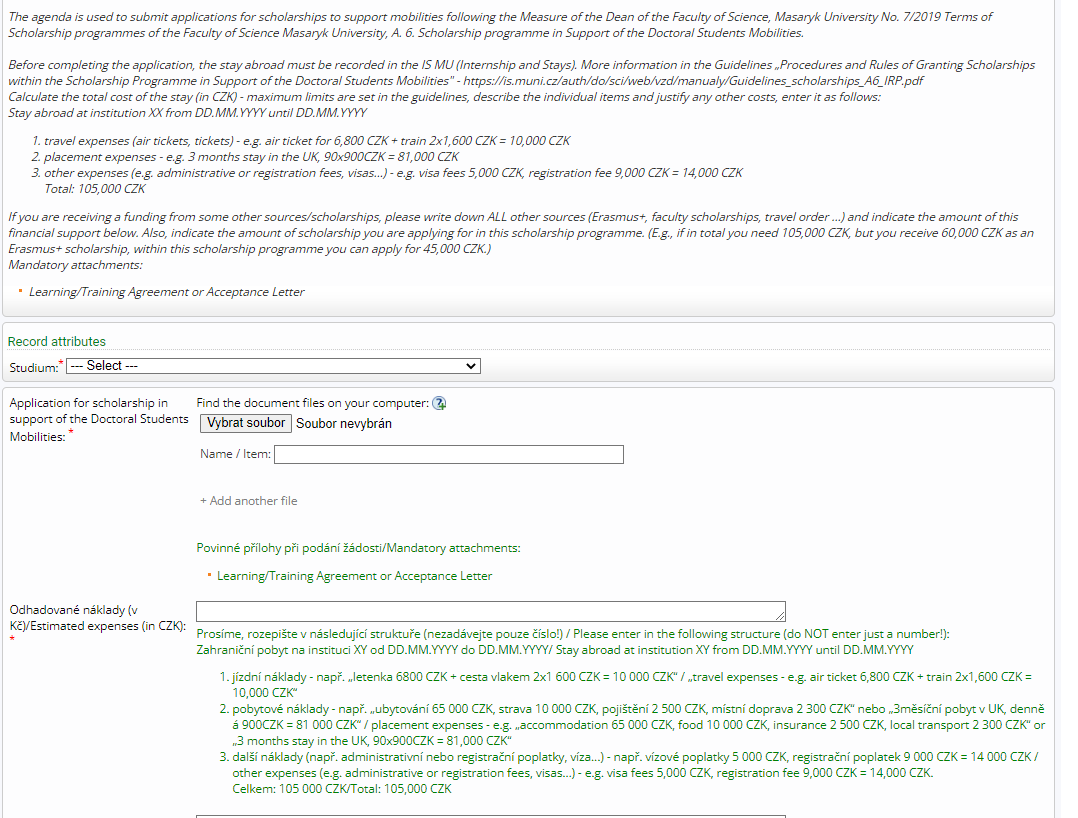 You can have other scholarships as well -> combination of more sources possible!
Person in charge: Kristýna Bajgarová, bajgarova@sci.muni.cz
14
What if I am employed?
Employment at other institutions
Employment at SCI MU/CEITEC
You need to choose to have a scholarship or a travel order/form
NO possibility to combine these two financial sources (scholarship + TO) 
Applies to ANY scholarship
Discuss your stay with your immediate superior. If you can work on HO, no problem
Don‘t forget to contact HR
If you need to have a Travel Order/Form (TO) -> you can NOT have an Erasmus+/Freemover scholarship!!! Based on the Czech law, it is not possible to have a scholarship and a money from TO at the same time
ONLY exception -> faculty scholarship from A6 + TO > inform us IN ADVANCE!
15
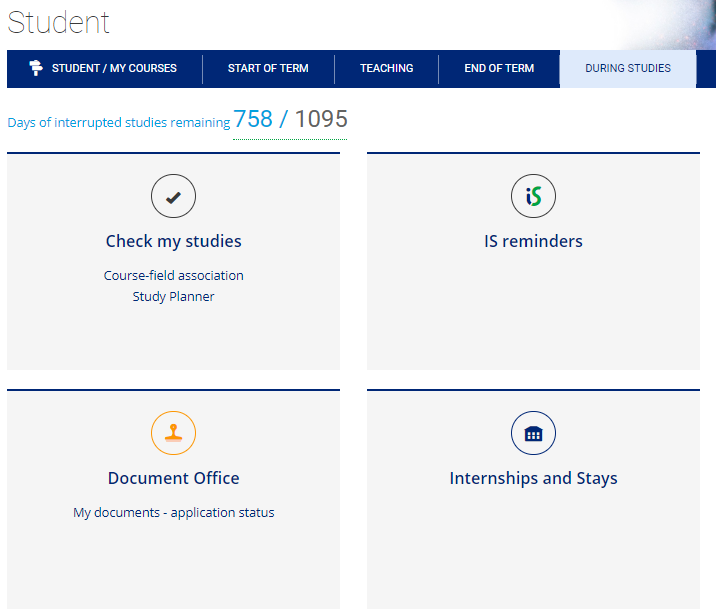 Every placement abroad as part of studies at MU longer than 14 days is considered a study stay or a traineeship. In both cases, this mobility must be part of the study and therefore recognized within the study at MU.
Easy evidence in the IS(Student -> During Studies -> Internships and Stays)
Information here
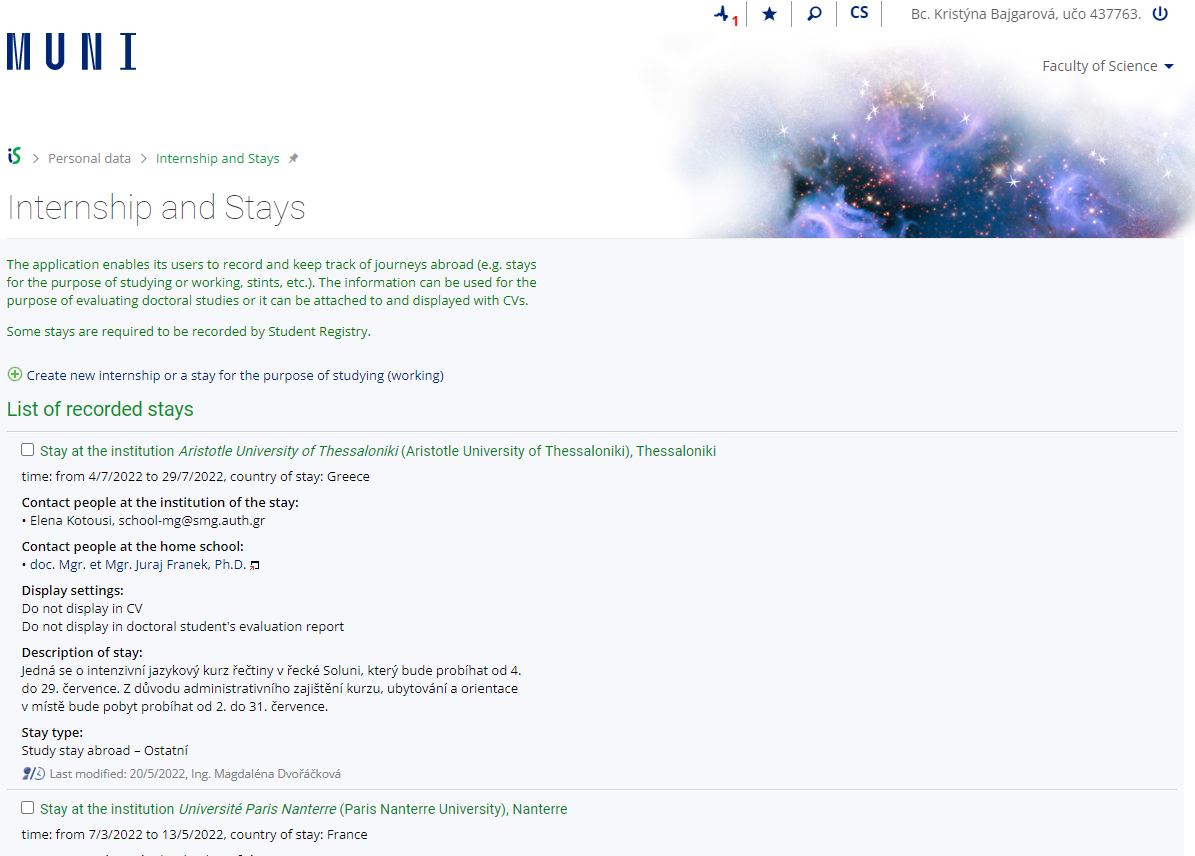 Evidence of your stay in IS
Recognition of stay
Always done AFTER the stay abroad -> you do NOT enrol any course before going abroad
Different types of documents needed: 1) study stay – Learning Agreement + Confirmation of Studies + Transcript of Records (from the foreign university) 2) internship -> Training Agreement + Confirmation of Placement
Once you have all the documents, you upload them in the IS and follow a step-by-step guide
Create a course (based on LA or TA)
Apply for recognition – last step
NECESSARY to have the stay abroad recognized as mandatory part of your studies -> otherwise, the stay abroad is not counted as a part of your studies! 
It takes less than 5 minutes to complete this
Information here
17
Can I go abroad without using the Erasmus+/Freemover…?
18
Where to find information?
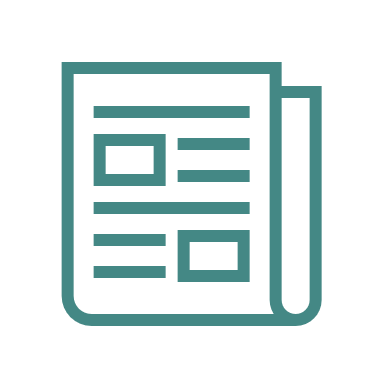 Faculty web
Academic Information Agency
Centre for International Cooperation MUNI
MU Portal
Some other scholarship options
Do světa MUNI (so far, only in Czech)
International Office SCI MU (ask us anytime!)
Department coordinators
MU Portal - here
News and interesting offers, all PhD students have access there!
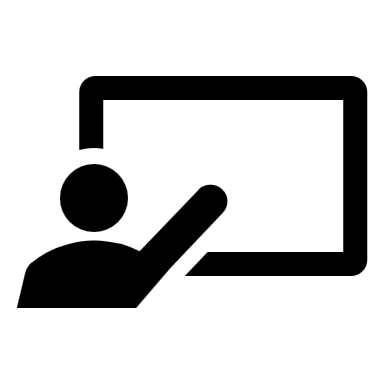 Who can help me?-> Department Coordinators(they work mostly with Erasmus+ programme)
Department of Experimental Biology – Pavel Hyršl (hyrsl@sci.muni.cz)Department of Botany and Zoology – Soňa Hroudová (hroudova@sci.muni.cz)Department of Anthropology – Martin Čuta (cuta@sci.muni.cz)Department of Chemistry –Pavel Brož (broz@chemi.muni.cz)Department of Biochemistry – Jan Lochman (lochik@mail.muni.cz)RECETOX – Tereza Nováková (tereza.novakova@recetox.muni.cz)NCBR (+ Life Science programme!) –  Veronika Papoušková (papouskova@ncbr.muni.cz), consultations for Life Science students possible also with Lenka Vivas (Lenka.Vivas@ceitec.muni.cz)
Department of Mathematics and Statistics – Josef Šilhan (silhan@math.muni.cz)Department of Geological Sciences – Adam Říčka (ricka@sci.muni.cz)
Department of Geography – Jarmila Burianová (burianova@geogr.muni.cz)
Department of Condensed Matter Physics –  Karel Kubíček (karelk@mail.muni.cz)
Department of Physical Electronics –  Zdeněk Bonaventura (zbona@physics.muni.cz)
Department of Theoretical Physics and Astrophysics –  Jan Janík (honza@physics.muni.cz)
3 main rules
Kristýna -> bajgarova@sci.muni.czKlára -> klusakova@sci.muni.cze-mail, MS Teams or in-person consultations possible
23
Ok, I wanna go. What should I do next?
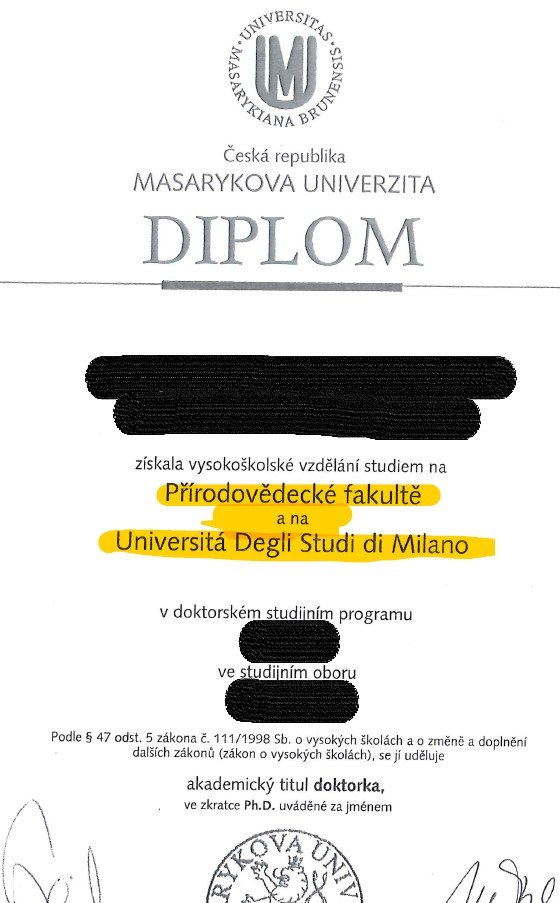 European Doctorate
Documentation detailing the closure of studies in a doctoral programme shall state that studies have been completed in compliance with the requirements necessary for the awarding of a European Doctorate in case the following conditions are met:
a) at least 3 months abroad (cannot be interrupted) at a university located in another European country
b) the candidate submits a doctoral thesis all of which – or at least the introduction, abstract and conclusion – is written in a foreign language, either in English or in the official language of a European country approved by the doctoral board,
c) doctoral thesis reports compiled by at least two thesis reviewers from another European country are presented at the doctoral thesis defence; the supervisor and reviewer must not be active at universities located in the same country,
d) at least one member of the doctoral defence board must be active at a university located in another European country.
Why?  Lots of students meet the criteria but do not know ED; simple application.Benefit for future employment/post doc positions -> stated in the diploma
More info in our office – Kristýna Bajgarová, bajgarova@sci.muni.cz
Application at the moment in paper form (will be online in future), need to be submitted after you submit your thesis but before you defend!
25
Cotutelle
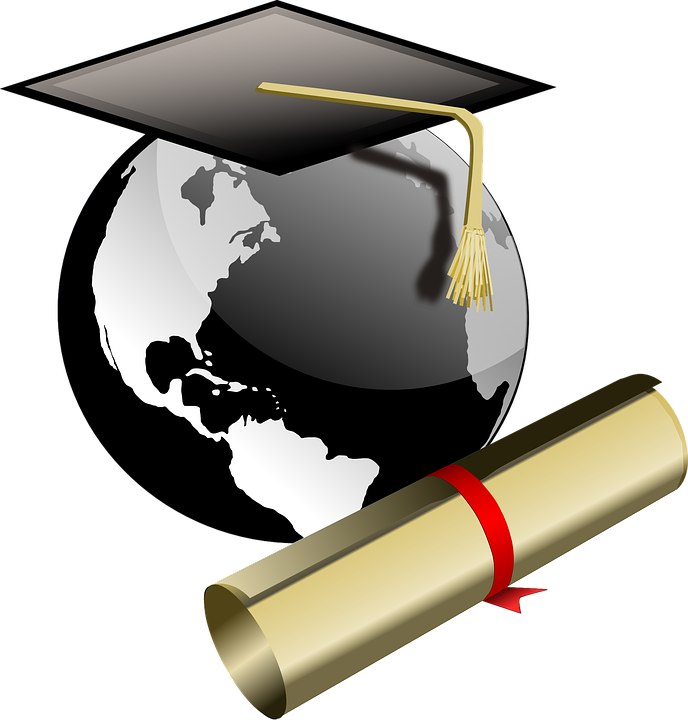 Cotutelle is an agreement about joint supervision on the doctoral level. The cotutelle agreement is individual for each student and is set up between two cooperating institutions, the PhD candidate and the candidate’s supervisors. After having the completed PhD programme, the candidate is awarded a degree from each institution where the institutional cooperation is presented. WHO CAN PARTICIPATE IN A COTUTELLE?
Any full-time student registered in a PhD program is eligible for a cotutelle. Normally, a cotutelle will begin within the first year of your PhD program, but students can enter into cotutelle later, based on mutual agreement of both institutions.
WHY ENTER INTO A COTUTELLE? 
A cotutelle provides the PhD candidate with unique international experience and adds an important international dimension to the PhD degree. It lets you enjoy broader and richer scientific support, as well as an international experience. 
2in1: Having TWO PhD degrees from two different institutions (two separate diplomas!)
More information: Ms Klára Klusáková, klusakova@sci.muni.cz
+ International cooperation under Ph.D. Guide here
26
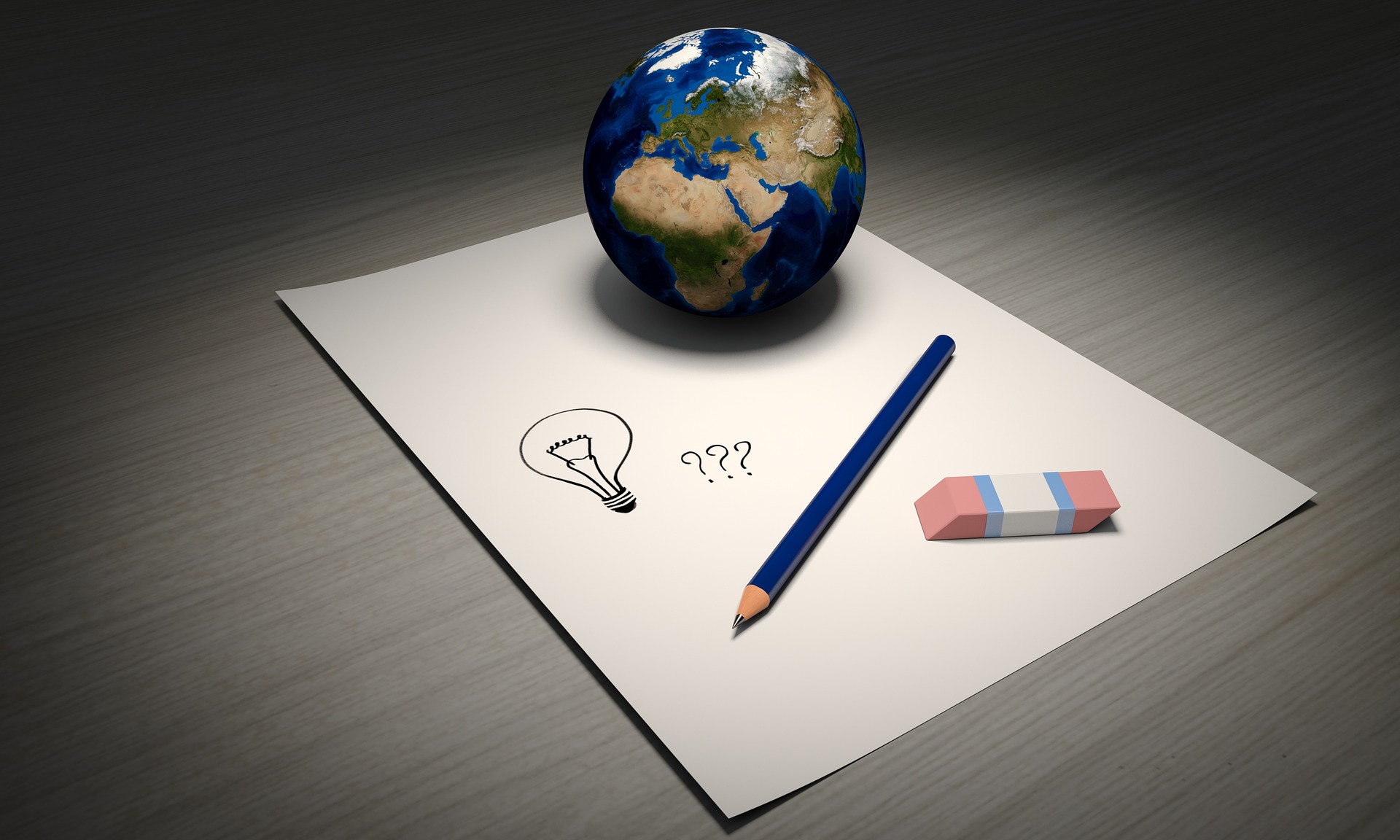 International Relations 								Common email:
Kotlářská 2, building 1  							int@sci.muni.cz	room 01006
					 	 	






Kristýna Bajgarová:						           	 Klára Klusáková: bajgarova@sci.muni.cz								 klusakova@sci.muni.cz
Questions?
27
28
International Relations Office, 9.2.2021